B37 HET KLIMAATSYSTEEM VAN KÖPPEN.
Er zijn op aarde verschillende klimaten:
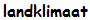 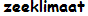 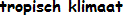 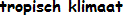 Deze klimaten hebben geen echte grenzen.
De Duitse bioloog / klimatoloog Köppen heeft een klimaatsysteem bedacht waarin de klimaten wel begrensd worden.
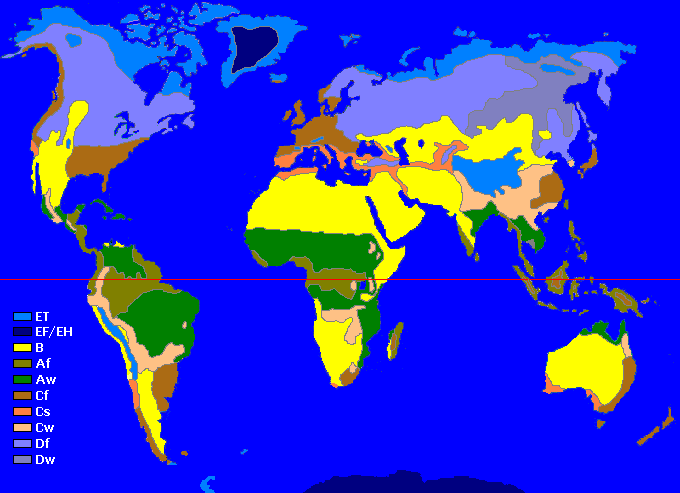 Het Köppensysteem
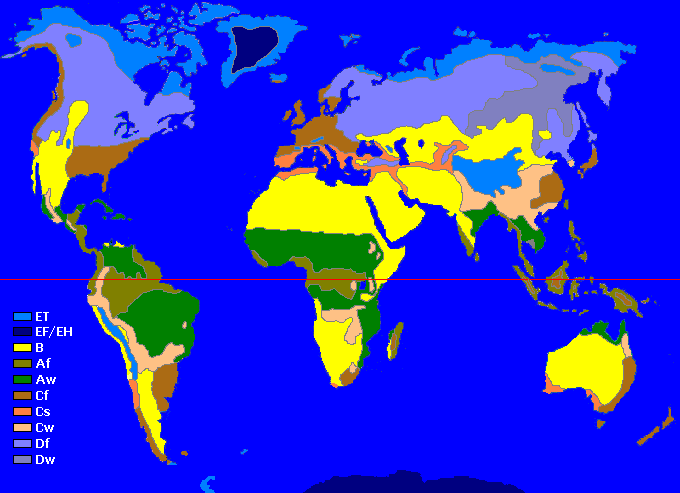 Köppen onderscheidt 5 klimaatzones.(A,B,C,D en E)
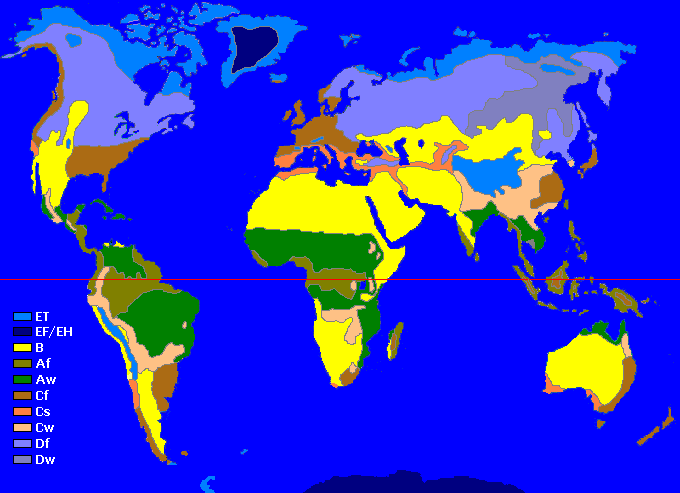 Elke klimaatzone is gekoppeld aan een bepaalde vorm van plantengroei.
HET KÖPPENSYSTEEM:
A	TROPISCHE KLIMATEN
	B	DROGE KLIMATEN
C 	ZEE KLIMATEN
D	LANDKLIMATEN
E 	KOUDEKLIMATEN
A-KLIMATEN
Kenmerken A-KLIMATEN:
Temperatuur van koudste maand is hoger dan 180C.
Af
-Temperatuur van koudste maand is hoger dan 18˚C.
- Gehele jaar door neerslag (f)
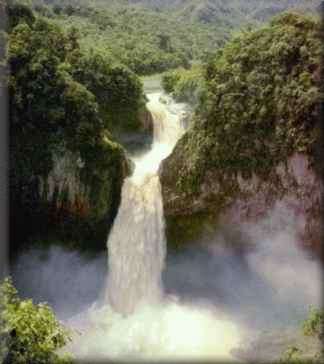 tropisch regenwoud
Aw 
-Temperatuur van koudste maand is hoger dan 18˚C.
- Klimaat met neerslag in de zomer. Droge winter (w)
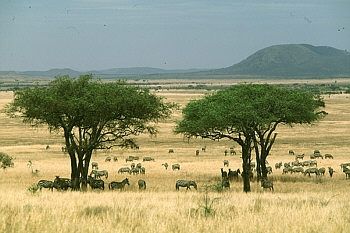 Savanne
B-KLIMATEN:
Kenmerken B-KLIMATEN:DROOGTE…
verdamping > neerslag.
Steppeklimaat:
Woestijnklimaat:
BW: 
- Geen temperatuurgrenzen
- Neerslag minder dan 100 mm
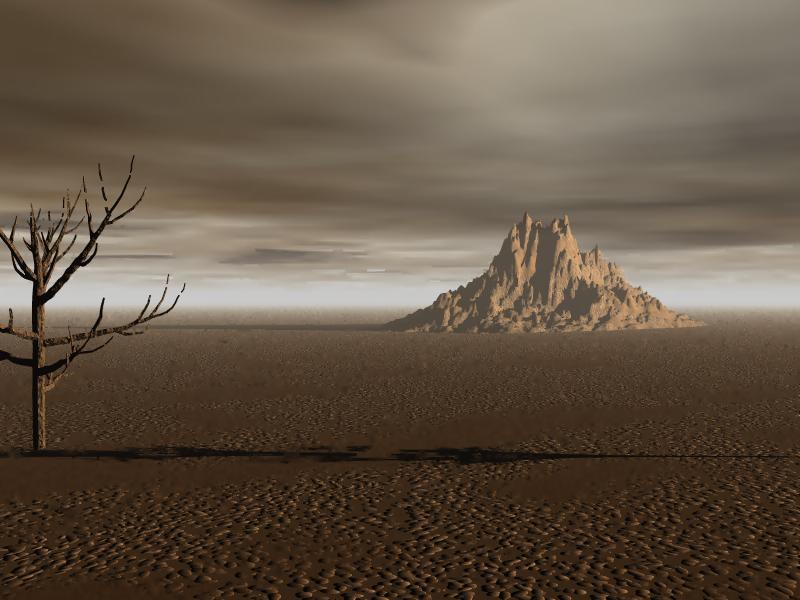 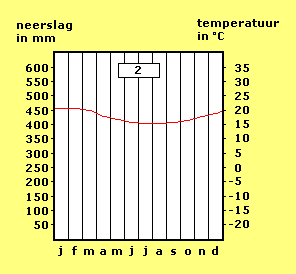 BS: 
- Geen temperatuurgrenzen. 
- Neerslag tussen 100 en 200 mm per jaar.
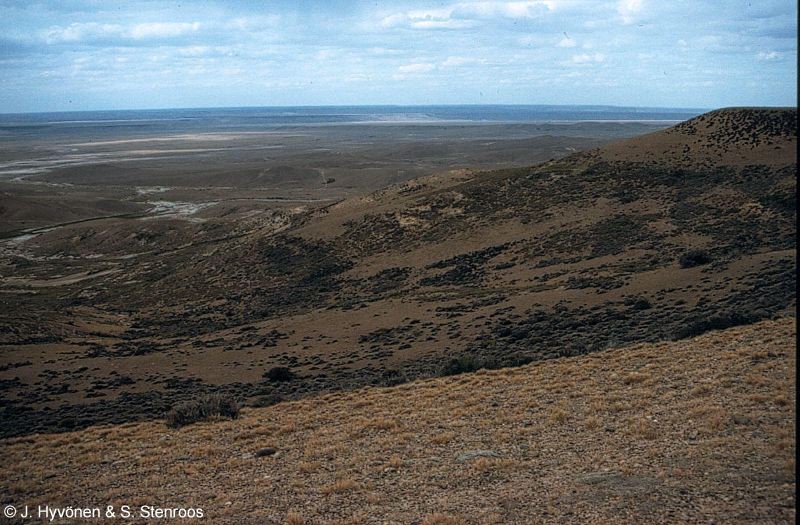 C-KLIMATEN
Kenmerken C-KLIMATEN:
Temperatuur koudste maand < 18 en > -3 0C  Temperatuur warmste maand > 10 0C
Cf
- Temperatuur koudste maand < 18 ˚C en > -3˚C .
 Temperatuur warmste maand > 10˚C.
 Neerslag gehele jaar. (f)
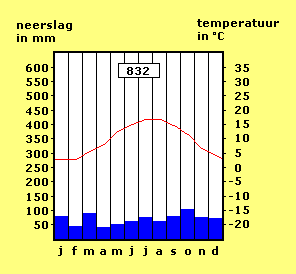 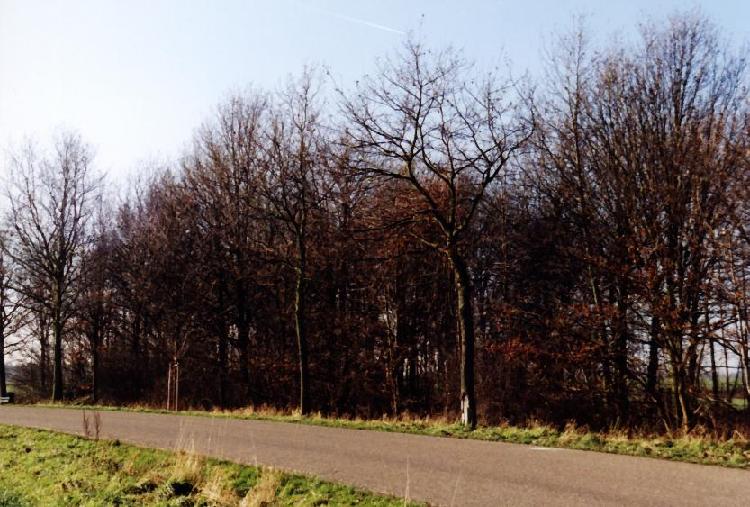 Cs
- Temperatuur koudste maand < 18 ˚C en > -3˚C .
 Temperatuur warmste maand > 10˚C.
 Weinig neerslag in de warmste periode .(s)
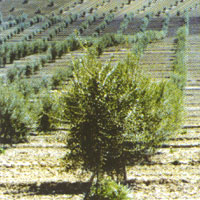 Cw
- Temperatuur koudste maand < 18 ˚C en > -3˚C .
 Temperatuur warmste maand > 10˚C.
 Weinig neerslag in de winter.(w)
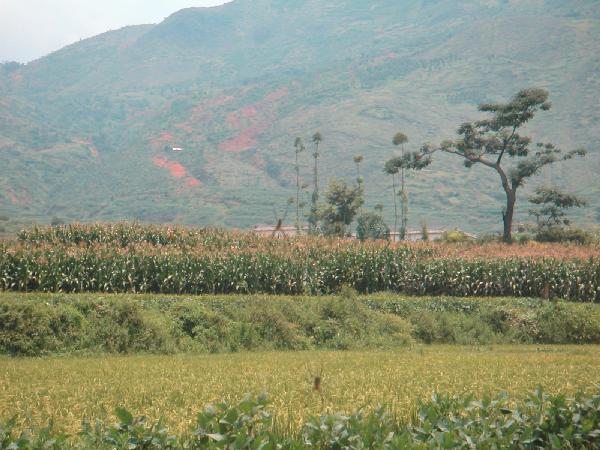 D-KLIMATEN:
Kenmerken D-KLIMATEN:
warmste maand > 10 0Cen koudste maand < -3 0C
Df
-Warmste maand > 10˚C en koudste maand < -3˚C
-Neerslag hele jaar.(f)
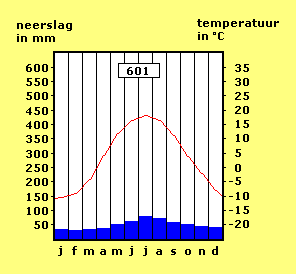 Dw
-Warmste maand > 10˚C en koudste maand < -3˚C
-met droge winter (w)
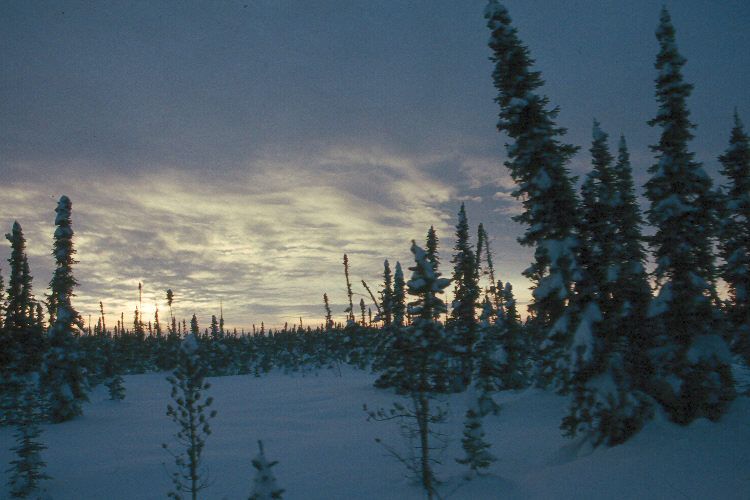 E-KLIMATEN:
Kenmerken E-KLIMATEN:
-grens met D klimaat is 10˚C (= boomgrens) .
-warmste maand < 10˚ C .
ET
warmste maand > 0 ˚C maar niet warmer dan  10 ˚C
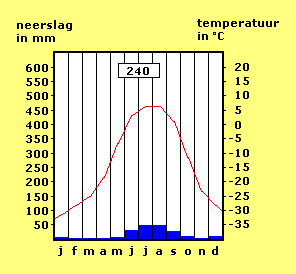 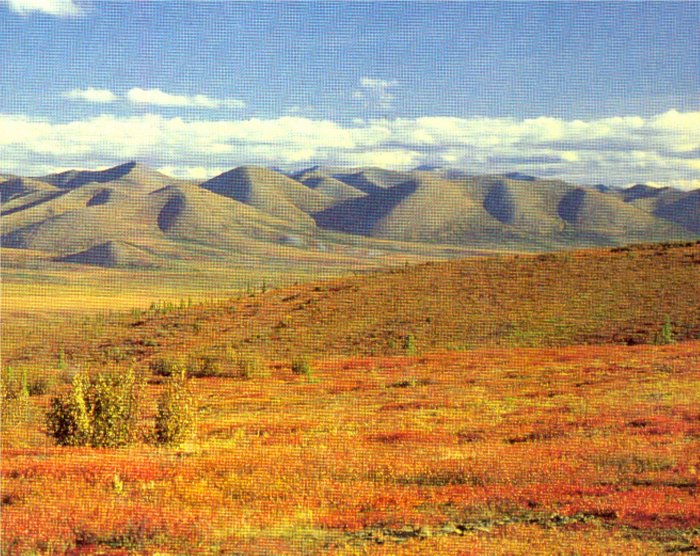 EF/EH
Vorstklimaat met warmste maand < 0˚C
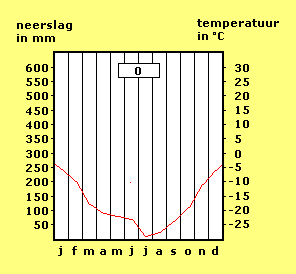 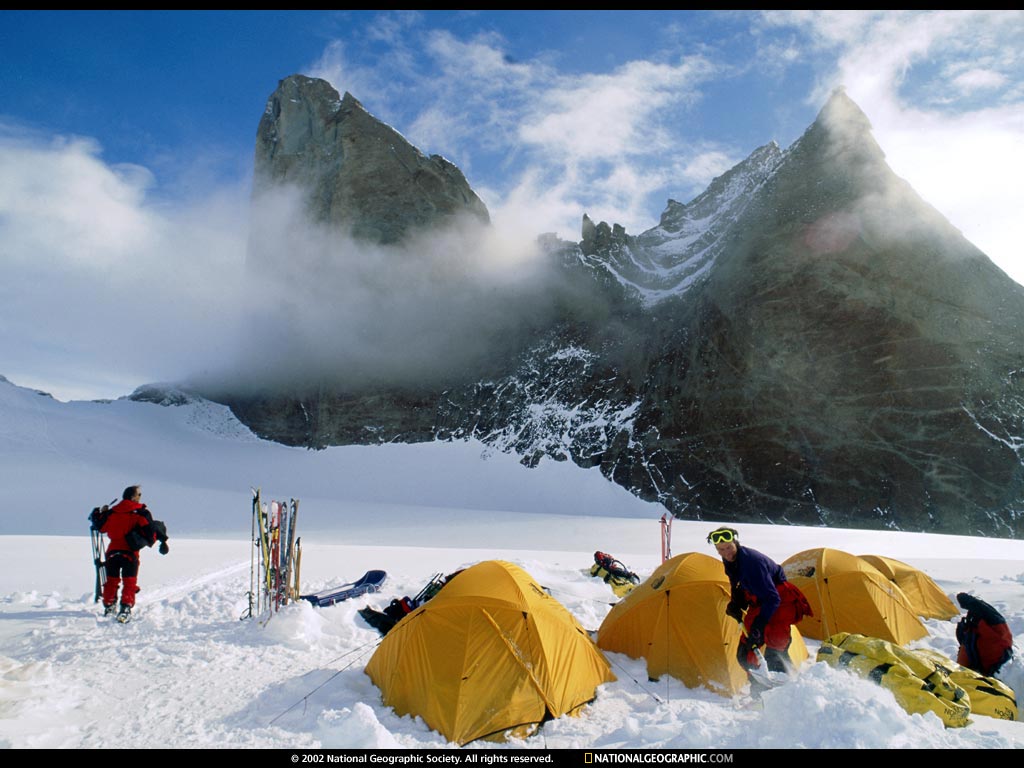 FF oefenen met klimaatgrafieken:
Aflezen van de temperatuur.
Aflezen van de neerslag.
GRAFIEK 1:
Cf
GRAFIEK 2:
Aw
GRAFIEK 3:
Dw
GRAFIEK 4:
Cf
GRAFIEK 5:
BS
GRAFIEK 6:
Dw
GRAFIEK 7:
Cs